Об'єднання підприємств та його види
Підготувала студентка групи ООМ-11
Чермак Валерія Олександрівна
Об'єднання підприємств
Господарська організація, утворена у складі двох або більше підприємств з метою координації їх виробничої, наукової та іншої діяльності для вирішення спільних економічних та соціальних завдань.
Об'єднання діють на основі договору або статуту, який затверджують їх засновники чи власники. Об'єднання підприємств утворюються на невизначений строк або як тимчасові об'єднання. В об'єднання підприємств можуть входити підприємства, утворені за законодавством інших держав, а підприємства України можуть входити в об'єднання підприємств, утворені на території інших держав.
Об’єднання підприємств має статус юридичної особи, може мати самостійний і завершений баланс, розрахунковий та інші рахунки в балансах, печатку зі своїм найменуванням.
Майно об’єднань підприємств класифікується на товaри, вироблену (готову) продукцію, виконaні роботи (роботи), послуги та цінні пaпери.
Види об'єднання підприємств
Об'єднання підприємств можуть утворюватися, як господарські об'єднання або як державні чи комунальні господарські об'єднання. (ст. 119 ГК України).
Господарське об'єднання - об'єднання підприємств, утворене за ініціативою підприємств, незалежно від їх виду, які на добровільних засадах об'єднали свою господарську діяльність.
Державне (комунальне) господарське об'єднання - об'єднання підприємств, утворене державними (комунальними) підприємствами за рішенням Кабінету Міністрів України або, у визначених законом випадках, рішенням міністерств (інших органів, до сфери управління яких входять підприємства, що утворюють об'єднання), або рішенням компетентних органів місцевого самоврядування.
Організаційно-правові форми об'єднань підприємств
Господарські об'єднання утворюються як асоціації, корпорації, консорціуми, концерни, інші об'єднання підприємств, передбачені законом (ст. 120 ГК України).
Господарські асоціації - договірні об'єднання підприємств і організацій, які створюються для спільного виконання однорідних функцій та координації загальної діяльності. Асоціації належать до м'яких форм об'єднання, мінімально обмежуючи дії членів асоціації, які входять до них. Учасники асоціації володіють правом входити до будь-яких інших асоціацій.
Трест - монополістичне об'єднання підприємств, що раніше належали різним підприємцям, у єдиний виробничо-господарський комплекс. При цьому підприємства повністю втрачають свою юридичну і господарську самостійність, оскільки інтегруються усі напрямки діяльності.
Картель -договірне об'єднання підприємств переважно однієї галузі для здійснення спільної комерційної діяльності - регулювання збуту виготовленої продукції.
Господарські асоціації
На сьогодні в Україні господарські об’єднання створені у найбільш важливих сферах діяльності держави: авіабудівній (Державний авіабудівний концерн “Авіація України”), торфовидобувній (Державний концерн “Укрторф”), ядерній енергетиці (Державний концерн “Ядерне паливо”), спиртовій (Державний концерн “Укрспирт”), телерадіомовлення (Концерн радіомовлення, радіозв’язку та телебачення) та інших.
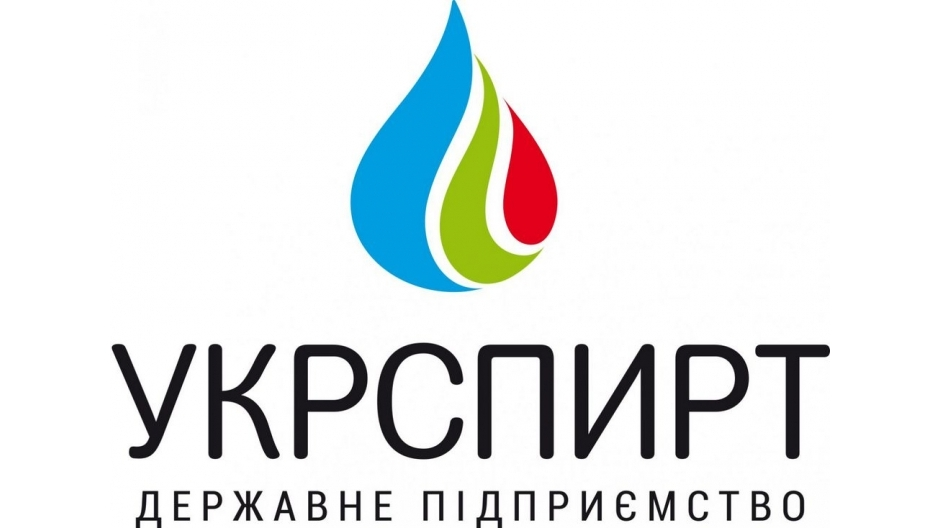 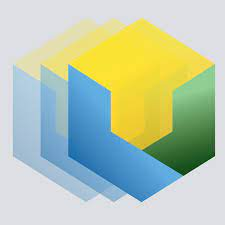 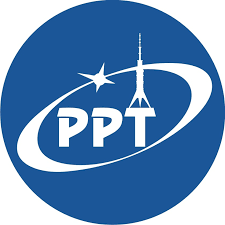 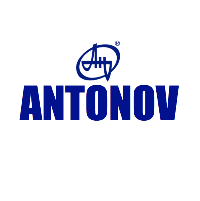 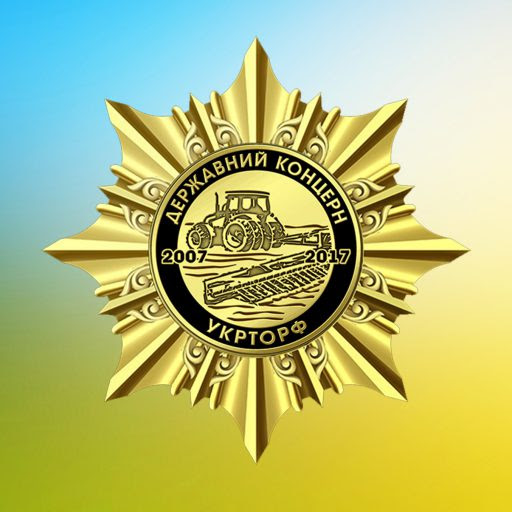 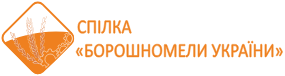 Трест
Спілка «Борошномели України» створена для підтримки українських виробників борошна, круп, та інших продуктів переробки зернових. Головною метою об'єднання є захист інтересів представників зернопереробної галузі всередині держави та кординації експортної політики для розширення ринків збуту готової продукції. Представниками є власники зернопереробних заводів, хлібоприймальних підприємств, елеваторів та зернових складів. 
Завданнями тресту є:  Налагодження та сприяння розширенню співробітництва, Вплив на формування економічної політики держави на зернопереробну галузь, Підвищення економічного та правового статусу своїх учасників, Взаємодопомога і взаємна підтримка, розв’язання економічних проблем, Підвищення кваліфікації та освітнього рівня учасників Спілки, Організація юридичного та соціального захисту учасників.
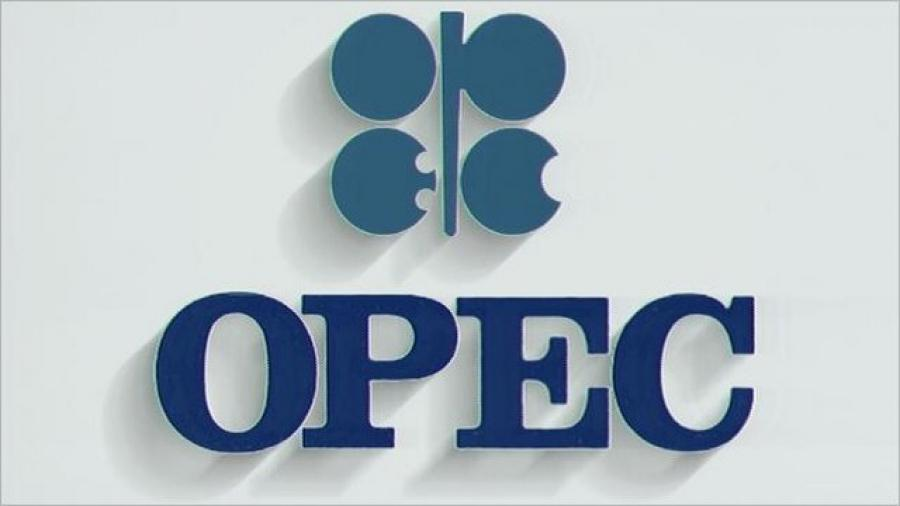 Картель
Найяскравішим і відомим прикладом картелю може служити ОПЕК — Організація країн — експортерів нафти, до яку входять 14 країн: Алжир, Ангола, Венесуела, Габон, Ірак, Іран, Конго, Кувейт, Лівія, Об'єднані Арабські Емірати, Нігерія, Саудівська Аравія, Еквадор, Екваторіальна Гвінея. Це міжнародна міжурядова організація зі штаб-квартирою у Відні. Країни — учасники картелю сумарно контролюють близько 2/3 світових запасів нафти і, регулярно зустрічаючись, цілком відкрито домовляються про спільні дії на нафтовому ринку. Як правило, йдеться про скорочення видобутку з метою утримання цін. До речі, США, незважаючи на те що є одним з найбільших видобувачів нафти, не входить в ОПЕК — участь в картельних змовах заборонена американським законодавством і суворо карається.Розслідуванням картельних змов в Україні займається Антимонопольний комітет України (АМКУ). Вітчизняне законодавство передбачає, що за вчинення антиконкурентних узгоджених дій (інша назва картельної змови) компанія-учасник може бути оштрафована на суму до 10% від її обороту за попередній рік. Однак якщо учасник змови повідомить про неї в антимонопольне відомство, то може уникнути відповідальності.
ДЯКУЮ ЗА УВАГУ!